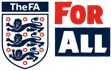 The Football Association and game-based approaches to coaching
Dr Don Vinson, Dr Andy Cale, Michelle Morgan, Harley-Jean  Simpson, Sam Richardson and Stephen Harvey

TGfU Virtual Pre-Conference Symposium - 7th June 2021
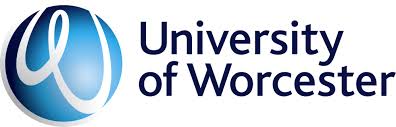 Context
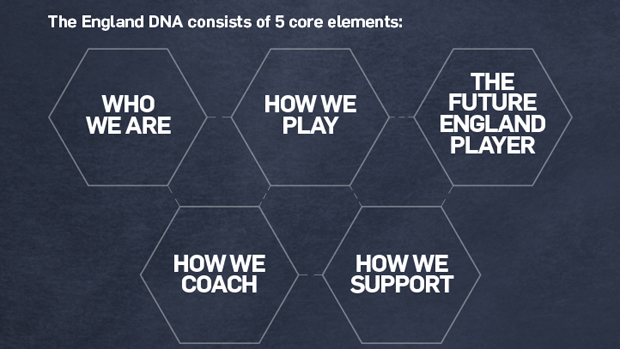 Football Association (FA) coaching awards = 30,000 coaches each (normal) year
Majority focused on ‘grassroots’ football (i.e., outside of the 92 professional clubs)
Level 1, Level 2, UEFA ‘B’ Licence etc., 
Advanced Youth Award and Primary/Secondary Teachers’ Awards. 
Playmaker (https://thebootroom.thefa.com/learning/qualifications/the-fa-playmaker) 
Football Association launched ‘DNA’ in 2014
Revised coaching and playing philosophy
DNA necessitated revision of all formal coach education curricula (Football Association, 2015)
DNA - call to adopt games-based approaches as the predominant method of coaching practice
Substantial revision of the FA’s coach education courses
FA’s tutor workforce also required substantial (re)training (Football Association, 2015).
Research has frequently reported a lack of understanding of theoretical underpinnings, pedagogical principles and practical implications
(e.g., Evans, 2012; Kinnerk et al. 2019). 
No investigation has explored coach educators’ (i.e. the FA’s tutor workforce) knowledge of games-based practice
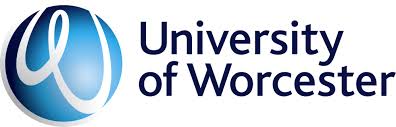 Research Questions and Methods
Research questions
What are FA grassroots tutors’ beliefs and practices concerning game-based approaches to coaching?
To what extent are FA grassroots tutors’ beliefs and practices about game-based practice congruent across the workforce?

Methods
Two-day ‘CPD’ event
Pre-day online survey 
38/72 responses; 32 males, 6 female
Mean age = 42.13 ± 9.13 years
Mean years as FA tutor = 10.84 ± 8.01 years
Professional discussions 
6 groups = 36 discussions (consensus)
+1 ‘support’-focussed discussion
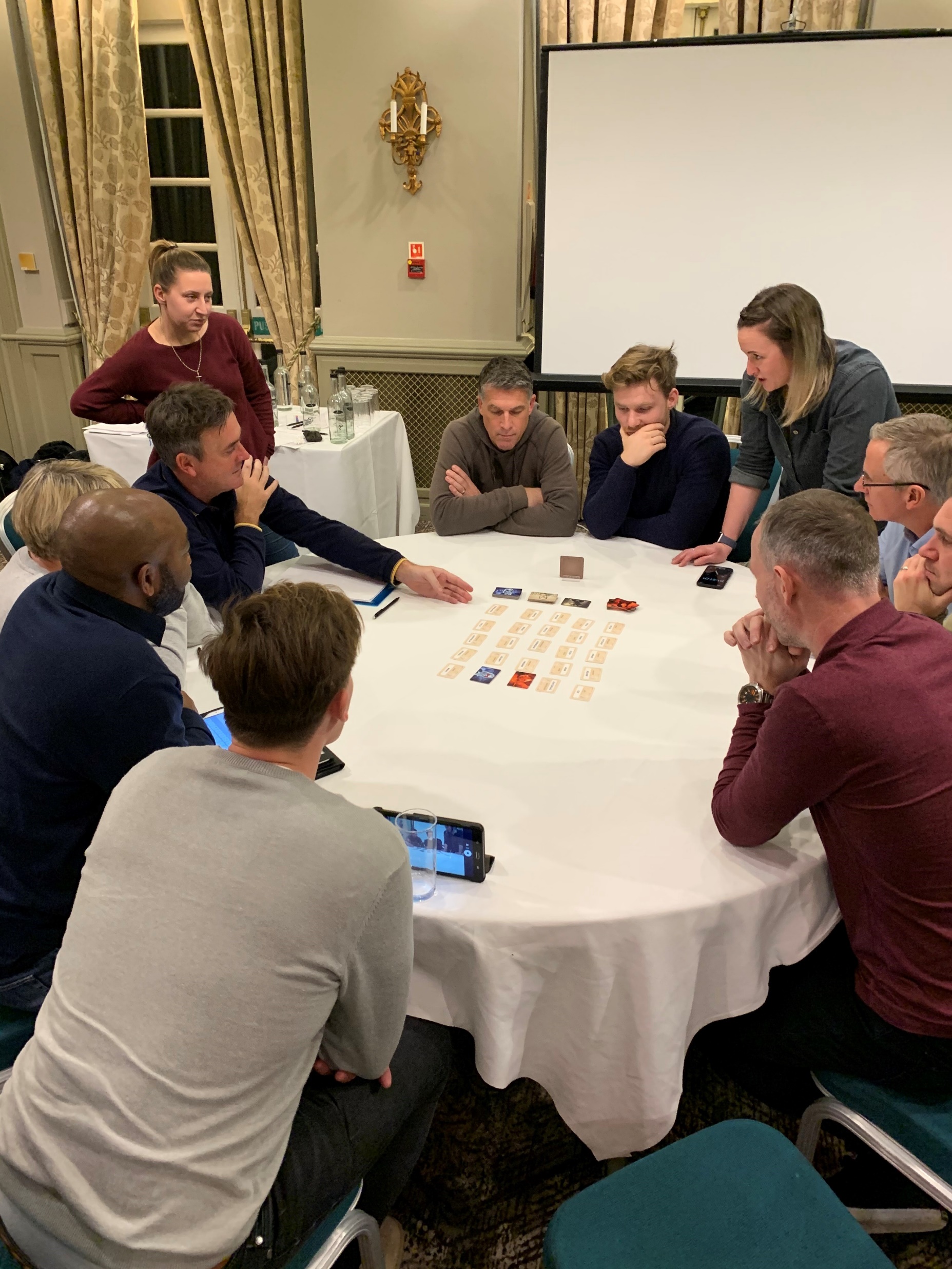 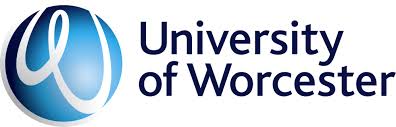 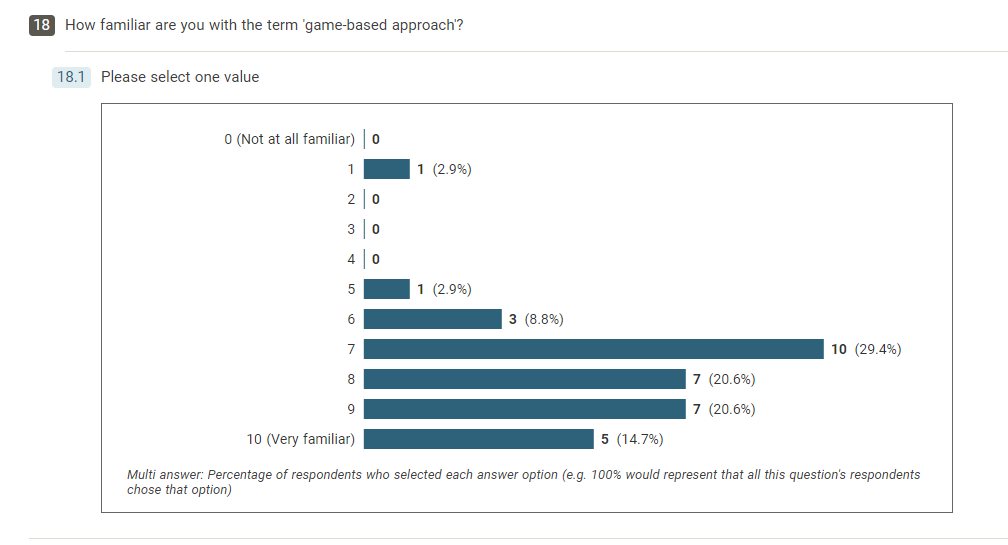 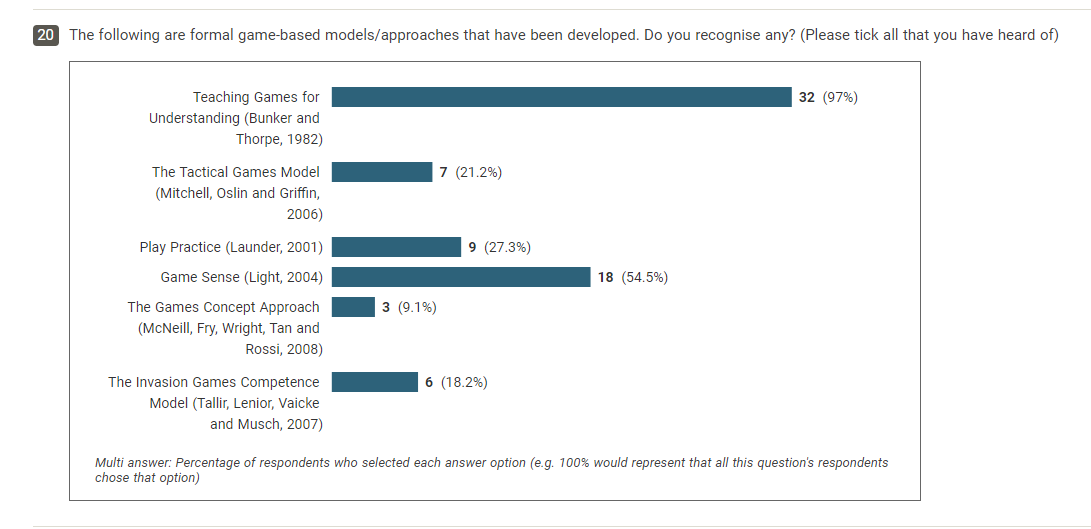 Figure 1: Familiarity with the term ‘game-based approach’
Figure 2: Recognition of named approaches
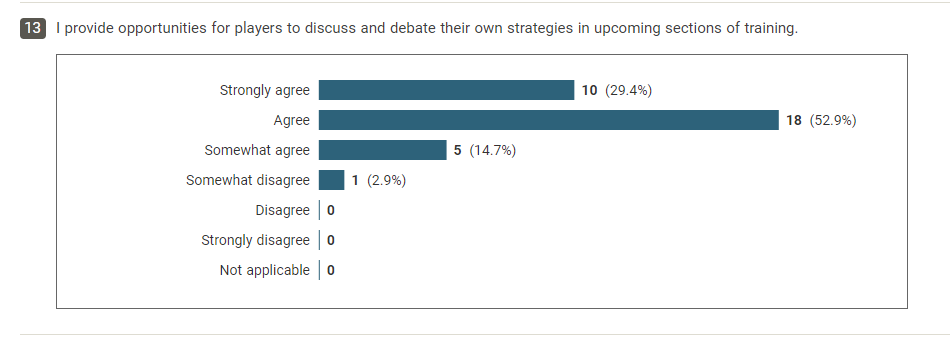 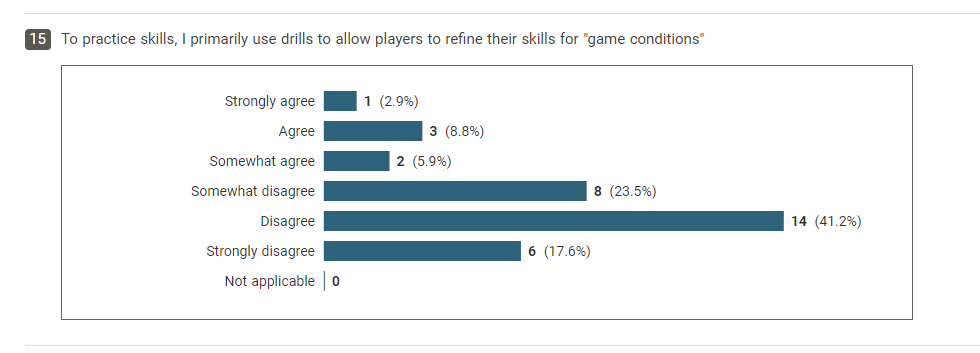 Figure 3: Provides opportunities of players to discuss and debate their own strategies
Figure 4: Agreement with ‘I primarily use drills to allow players to refine their skills’
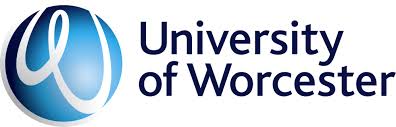 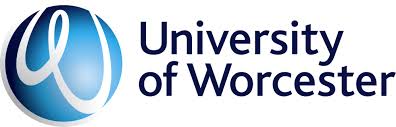 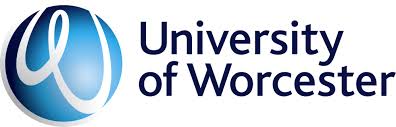 References
Evans, J. R. (2012). Elite rugby union coaches; Interpretation and use of Game Sense in New Zealand. Asian Journal of Exercise and Sports Science, 9(1), 85-97.  
Kinnerk, P., Harvey, S., Kearney, P., MacDonncha, C., & Lyons, M. (2019). An investigation of the self-reported practice activities and session sequencing of inter-county Gaelic football coaches. International Sport Coaching Journal, 6(2), 211-219. https://doi.org/10.1123/iscj.2018-0090 
The Football Association. (2015). Developing the developers. The Football Association.
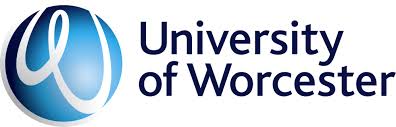